LOGO
FREE PPT TEMPLATE
Insert the Subtitle of Your Presentation
https://www.freeppt7.com
CONTENTS
1
2
3
4
TITLE TEXT
TITLE TEXT
TITLE TEXT
TITLE TEXT
TITLE TEXT
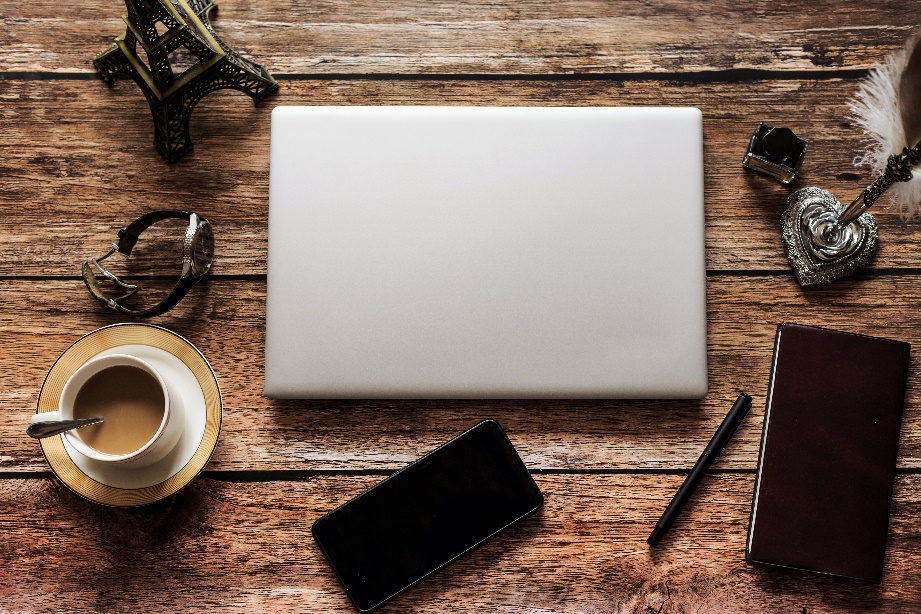 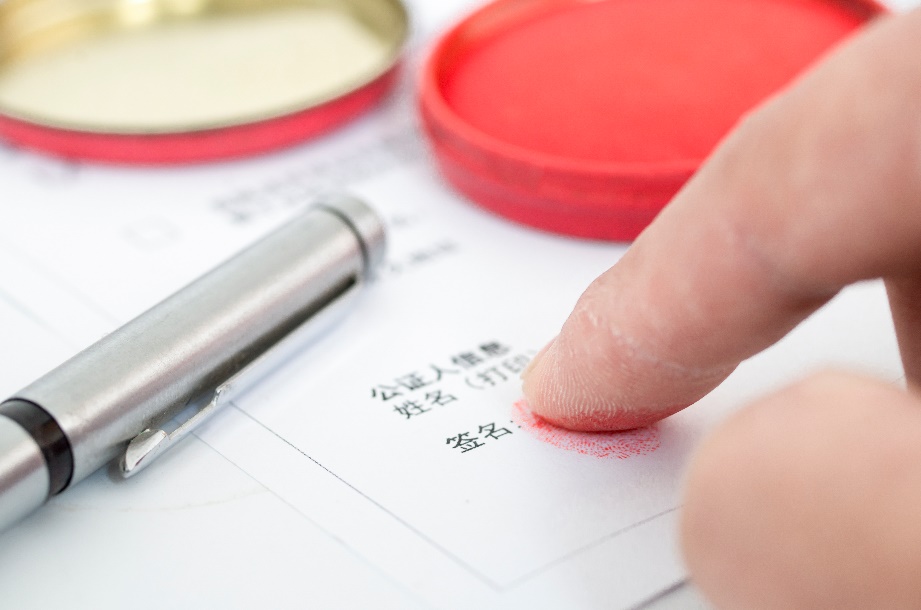 20XX
20XX
TITLE TEXT
TITLE TEXT
The user can demonstrate on a projector or computer, or print the presentation and make it into a film to be used
The user can demonstrate on a projector or computer, or print the presentation and make it into a film to be used
TITLE TEXT
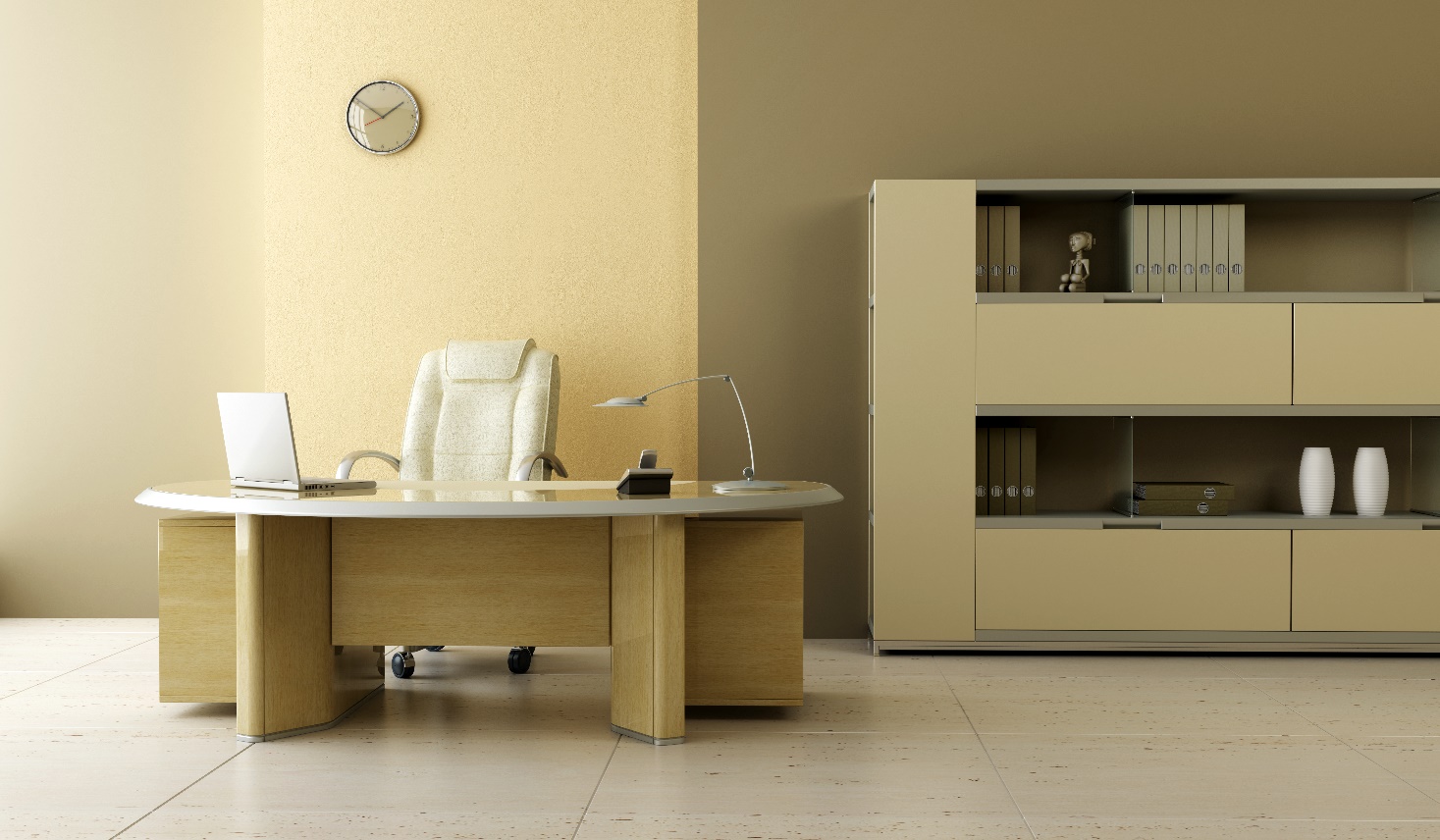 TITLE TEXT
The user can demonstrate on a projector or computer, or print the presentation and make it into a film to be usedThe user can demonstrate on a projector or computer, or print the presentation and make it into a film to be used
TITLE TEXT
100%
75%
60%
TITLE TEXT
TITLE TEXT
45%
The user can demonstrate on a projector or computer, or print the presentation and make it into a film to be used
The user can demonstrate on a projector or computer, or print the presentation and make it into a film to be used
25%
20%
15%
2013
2014
2015
2016
2017
2021
20XX
TITLE TEXT
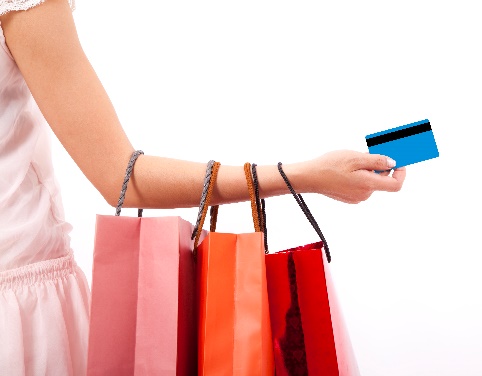 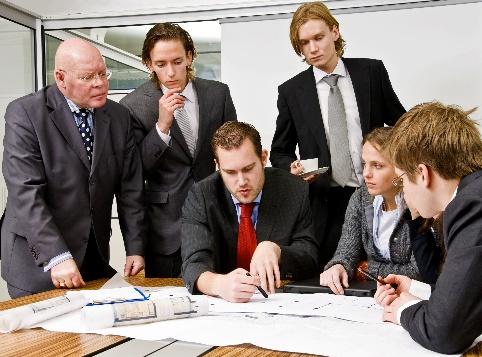 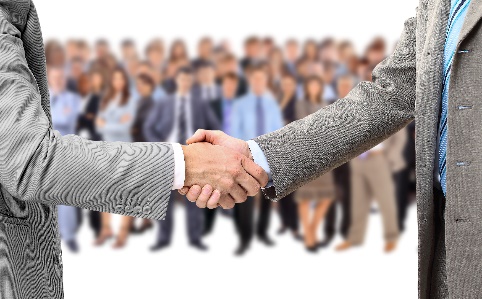 TITLE TEXT
TITLE TEXT
TITLE TEXT
The user can demonstrate on a projector or computer, or print the presentation and make it into a film to be used
The user can demonstrate on a projector or computer, or print the presentation and make it into a film to be used
The user can demonstrate on a projector or computer, or print the presentation and make it into a film to be used
TITLE TEXT
TITLE TEXT
TITLE TEXT
TITLE TEXT
TITLE TEXT
The user can demonstrate on a projector or computer, or print the presentation and make it into a film to be used
The user can demonstrate on a projector or computer, or print the presentation and make it into a film to be used
The user can demonstrate on a projector or computer, or print the presentation and make it into a film to be used
The user can demonstrate on a projector or computer, or print the presentation and make it into a film to be used
TITLE TEXT
TITLE TEXT
TITLE TEXT
The user can demonstrate on a projector or computer, or print the presentation and make it into a film to be used
The user can demonstrate on a projector or computer, or print the presentation and make it into a film to be used
The user can demonstrate on a projector or computer, or print the presentation and make it into a film to be used
TITLE TEXT
TITLE TEXT
TITLE
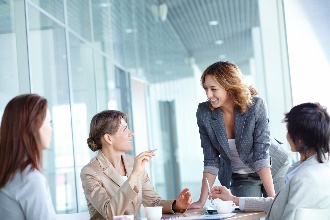 TITLE
TITLE
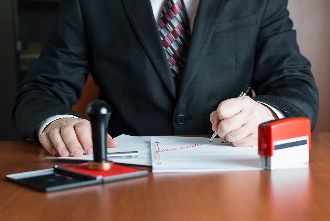 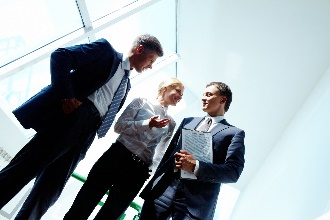 TITLE
TITLE
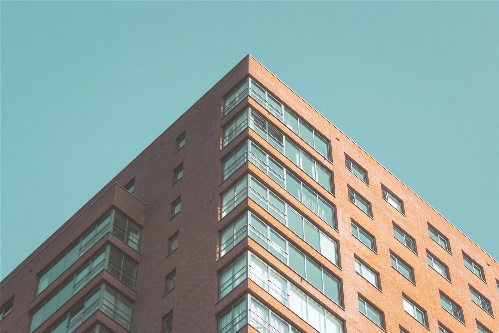 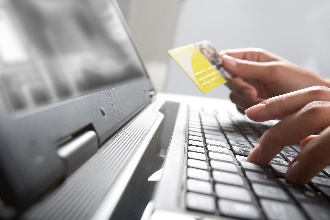 PPT模板 http://www.1ppt.com/moban/
TITLE TEXT
The user can demonstrate on a projector or computer,
The user can demonstrate on a projector or computer, or print the presentation and make it into a film to be used
The user can demonstrate on a projector
TITLE TEXT
Morbi dignissim nisl in diam sagittis, id dapibus nulla pretium. Sed vitae quam metus. Morbi dignissim nisl in diam sagittis, id dapibus nulla pretium. Sed vitae quam metus.
2015
2017
2016
2018
2019
2020
TEXT
TEXT
TEXT
TEXT
TEXT
TEXT
TITLE TEXT
Venus has a beautiful name
Venus
A
Neptune is the farthest planet
1ST SCENARIO
Earth
B
Earth is the planet we live on
SCENARIO OPTIONS
Mercury is the closest to the Sun
Mercury
A
2ND SCENARIO
Mars is a very cold place
Saturn
B
Saturn is a gas giant and has rings
TITLE TEXT
DEFINE
Neptune is the farthest planet from the Sun
Saturn
SCENARIO 01
Jupiter
EXPLORE
SCENARIO STUDY
CREATE
Mars
SCENARIO 02
Neptune
Saturn is a gas giant and has several rings
COMMUNICATE
TITLE TEXT
CRITERIA
ENDING
METHOD
RESEARCH
Jupiter is a gas giant and the biggest one
Mercury is the smallest planet of them all
Despite being red, Mars is actually a cold place
Neptune is the eighth and farthest-known one
TITLE TEXT
Morbi dignissim nisl in diam sagittis, id dapibus nulla pretium. Sed vitae quam metus. Morbi dignissim nisl in diam sagittis, id dapibus nulla pretium. Sed vitae quam metus.
S
T
A
R
Despite being red, Mars is a very cold place
Jupiter is a gas giant and the biggest planet
Venus is the second planet from the Sun
Planet Mercury is the closest one to the Sun
Situation
Task
Action
Results
TITLE TEXT
Morbi dignissim nisl in diam sagittis, id dapibus nulla pretium. Sed vitae quam metus. Morbi dignissim nisl in diam sagittis, id dapibus nulla pretium. Sed vitae quam metus.
Yes
Venus is the second planet from the Sun
What could happen?
No
SCENARIO 01
GROWTH PLAN
Yes
Saturn is a gas giant and has rings
What could happen?
No
DEFENSIVE PLAN
SCENARIO 02
LOGO
THANKS FOR YOUR COMING
Click here to add content, content to match the title, you can copy and paste directly, to select useful keyword entry.
https://www.freeppt7.com
Please follow us for more information:
https://www.jpppt.com/ 
www.freeppt7.com
Pics: www.Pixabay.com
If you liked the presentation and want to thank, you can follow me on social networks 
https://www.instagram.com/slidesfree/ 

https://www.facebook.com/freeppt7/

https://www.facebook.com/groups/best.PowerPoint.templates

https://www.youtube.com/channel/UCdDW77rhEfG4hzWmlBBnfTQ

https://twitter.com/freeppt7_com
Fully Editable Icon Sets: A
Fully Editable Icon Sets: B
Fully Editable Icon Sets: C